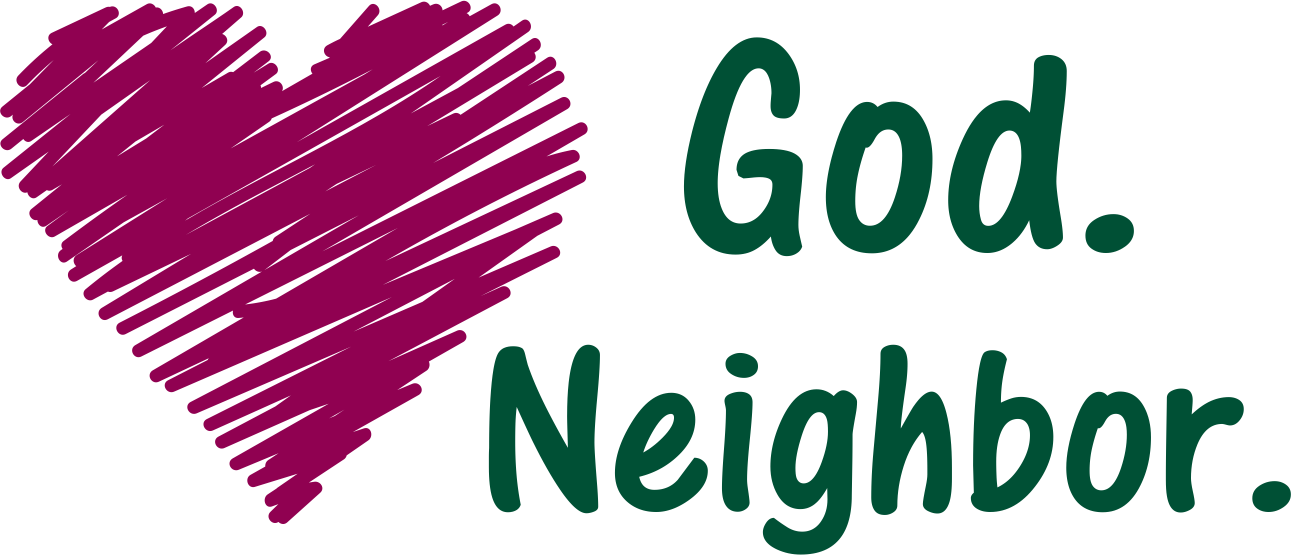 Bridging Events
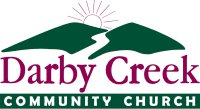 1 Corinthians 9:19-23

	Being a relevant church
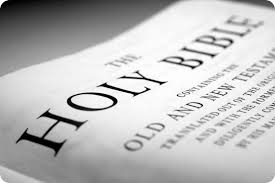 Bridging Events
Love God, Love your neighbor
Bridging Events
March 4 or 5 Marriage Seminar
March 25 Good Friday Event
March 19 ? 26? Easter Egg Hunt
April 22 Prayer vigil
June 19 Operation 5:16
Overview
[Speaker Notes: Supported by DCCC, but hosted at LRC
Free, licensed screening of Passion of the Christ with some additional touches
Easter Egg hunt rain or shine a la fall festival…will include canvassing, again, along with some prepackaging of gifts – need a coordinator and some staffers
Prayer vigil to be preceded with some prayer walks in communities near us]
Operation 5:16
OPERATION
5:16
Let your Light Shine
What is Operation 5:16?
An opportunity for DCCC members to:
	- SERVE our neighboring community
	- EVANGELIZE and share the good news of Jesus!
	- GROW closer together as brothers and sisters

Save the date: June 20-25
Overview
“Let your light shine before men in such a way that they may see your good works, and glorify your Father who is in heaven.”  --Matthew 5:16
SERVE…in our community
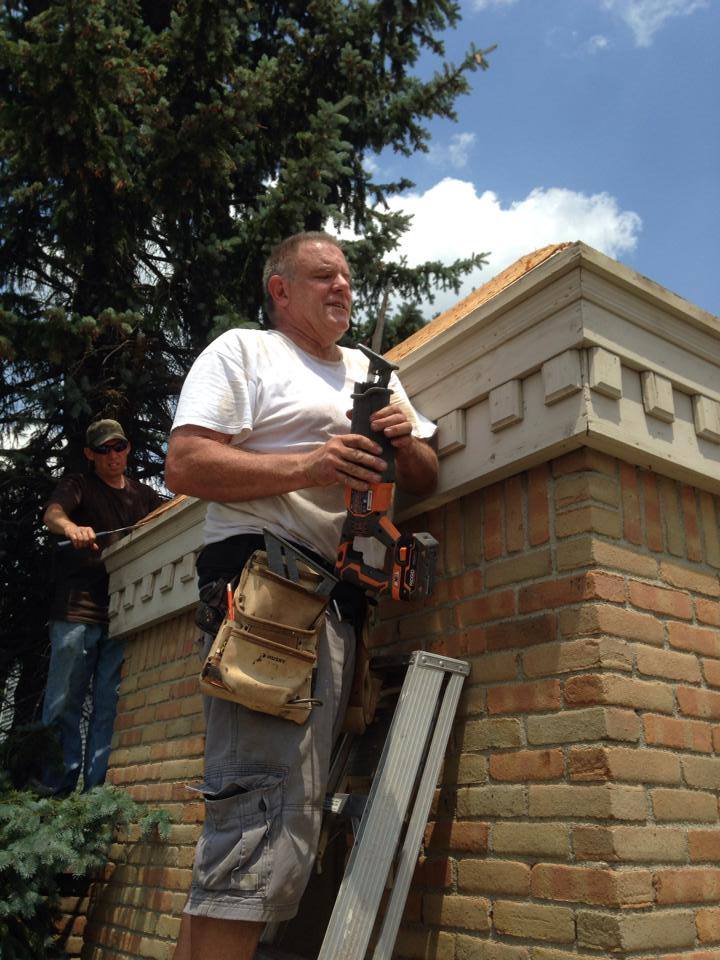 Operation 5:16
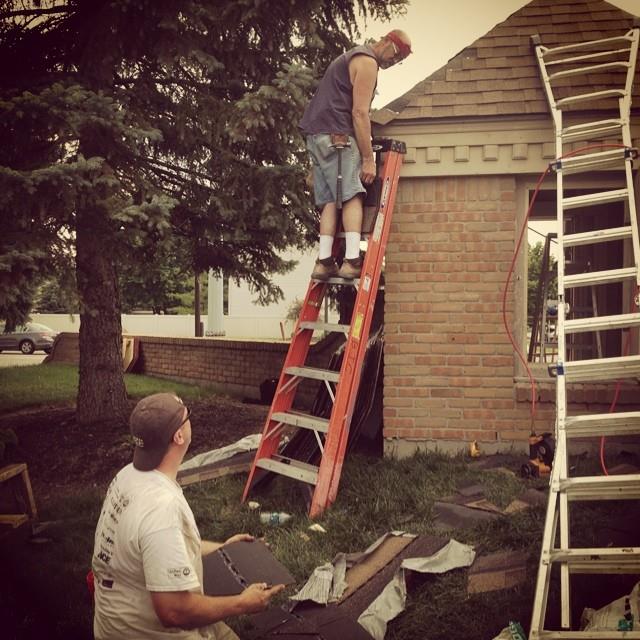 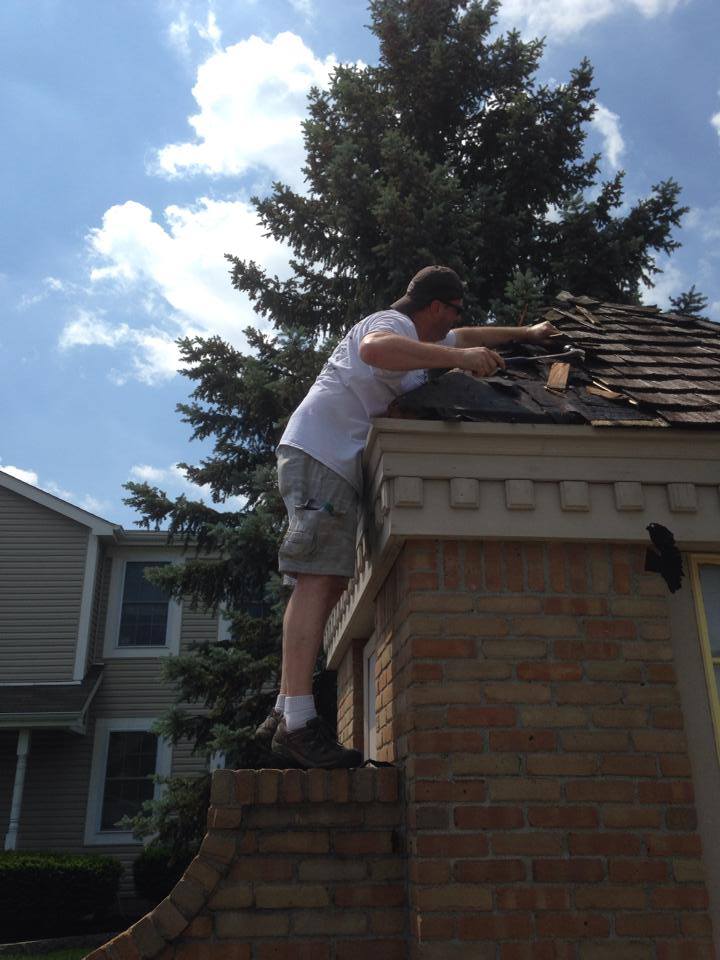 “For I am not ashamed of the gospel of Christ, for it is the power of God for salvation to everyone who believes…”  --Romans 1:16
EVANGELIZE…the Gospel is good news!
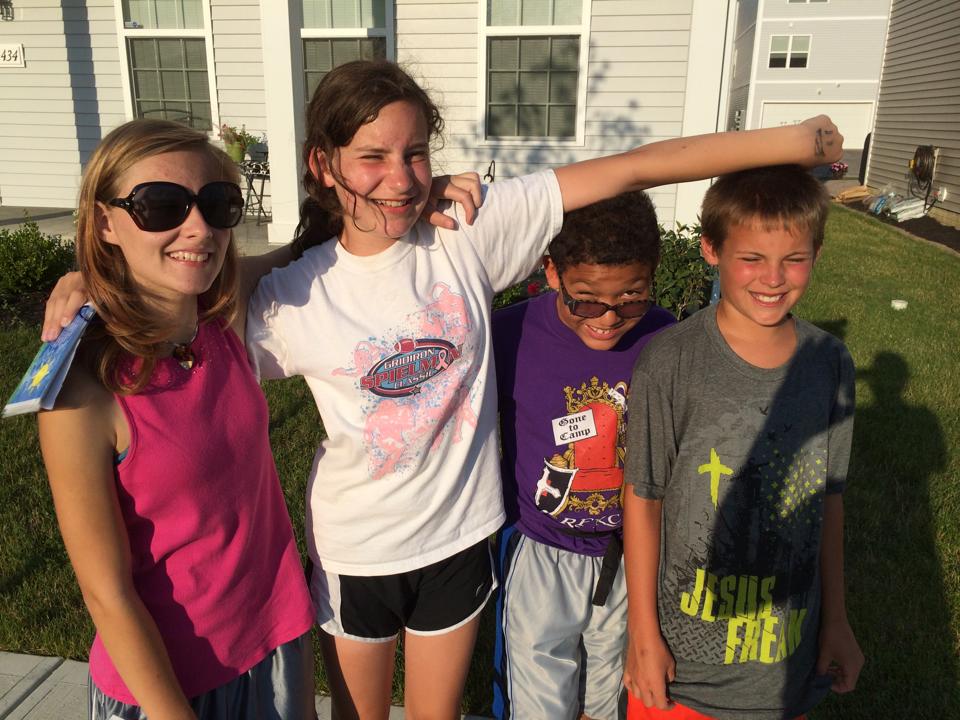 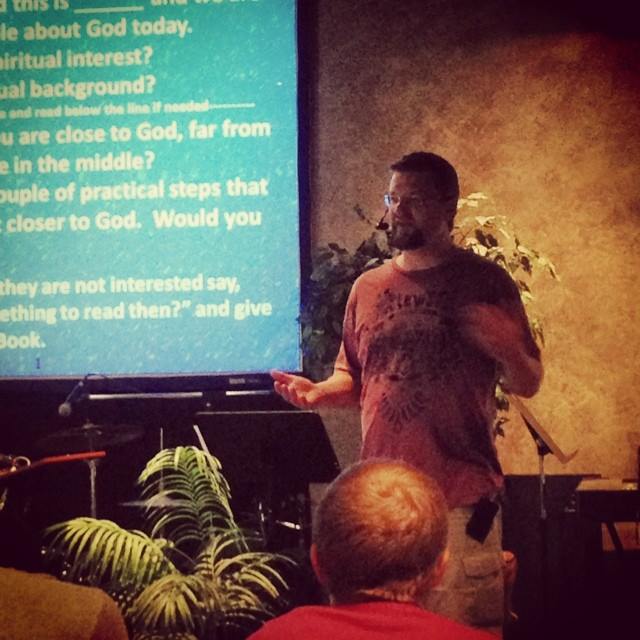 Operation 5:16
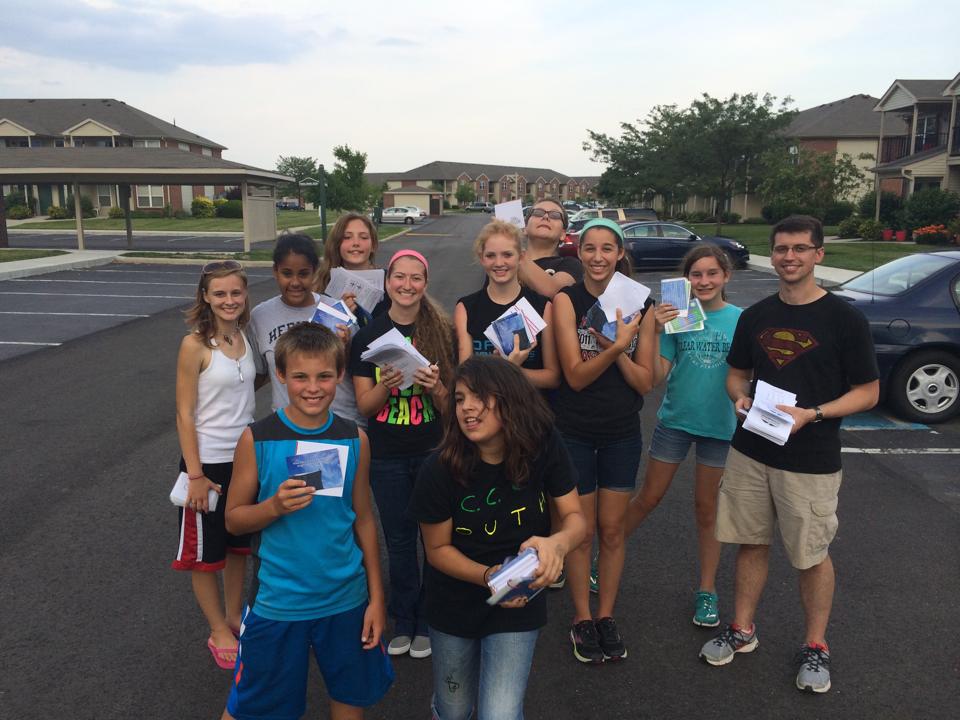 “Shout joyfully to the LORD, all the earth.  Serve the LORD with gladness; come before Him with joyful singing.  Know that the LORD Himself is God; it is He who has made us, and not we ourselves; we are His people and the sheep of His pasture.”  --Psalm 100:1-3
GROW…as a body of believers
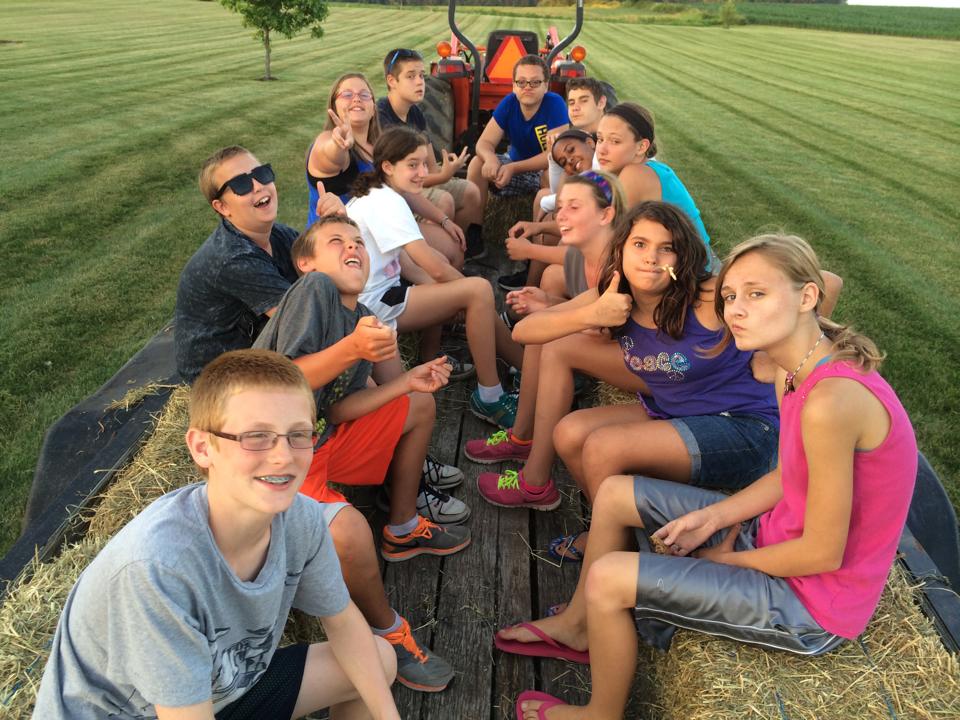 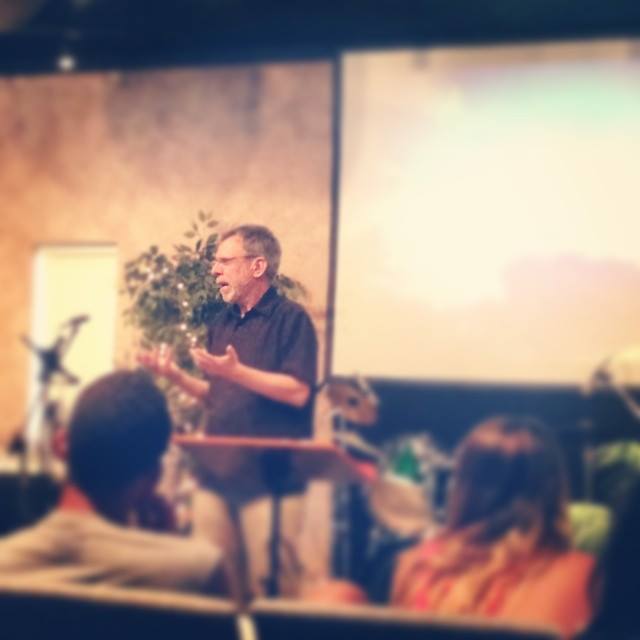 Operation 5:16
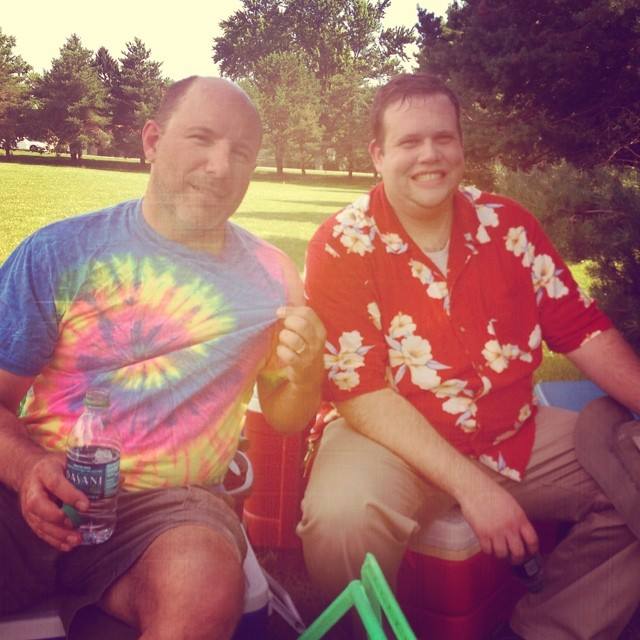 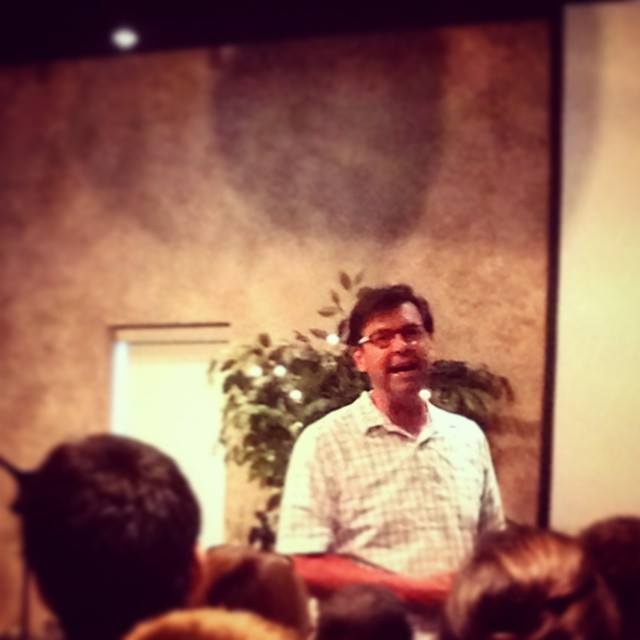 Schedule
Monday
Tuesday
Wednesday
Thursday
Friday
Operation 5:16
these can move, switch,rotate, repeat
Also planning Backyard Bible Club for neighboring community to run concurrently
Backyard Bible Club
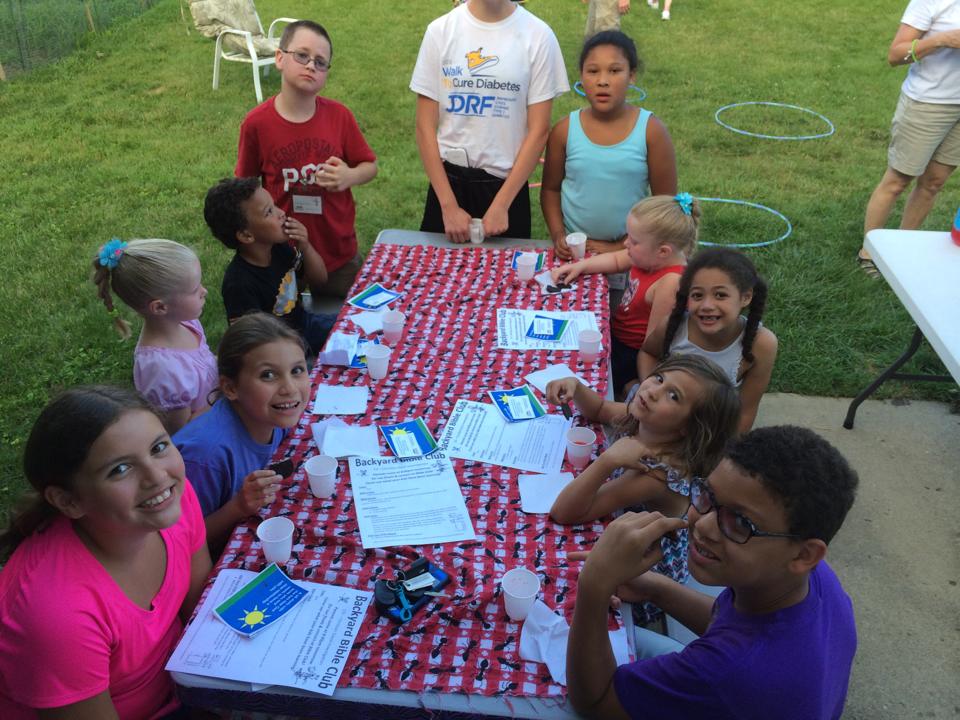 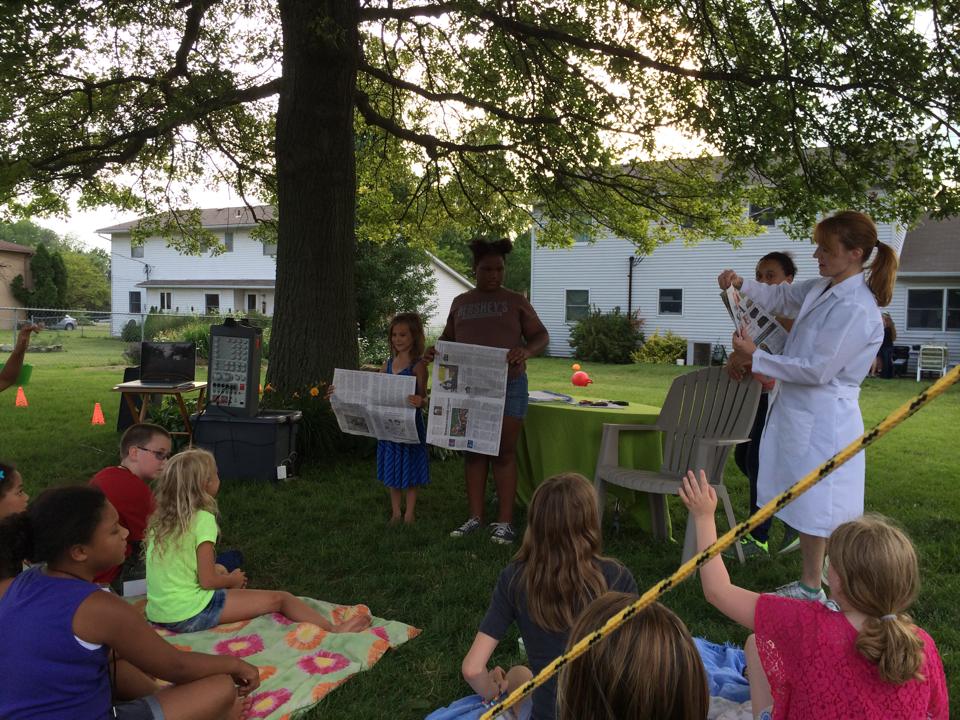 Operation 5:16
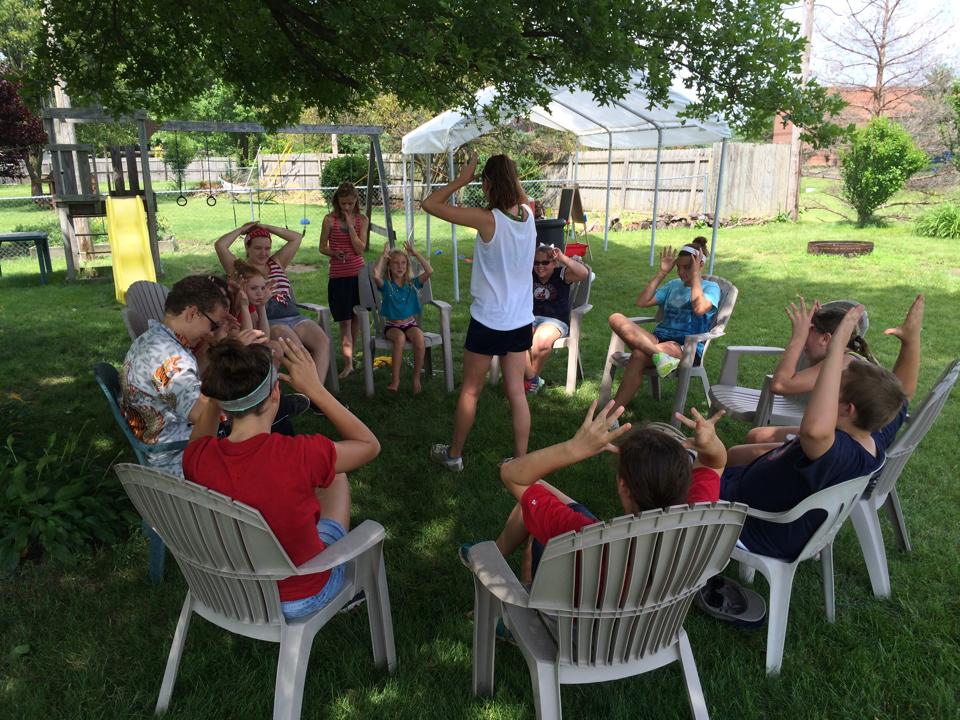 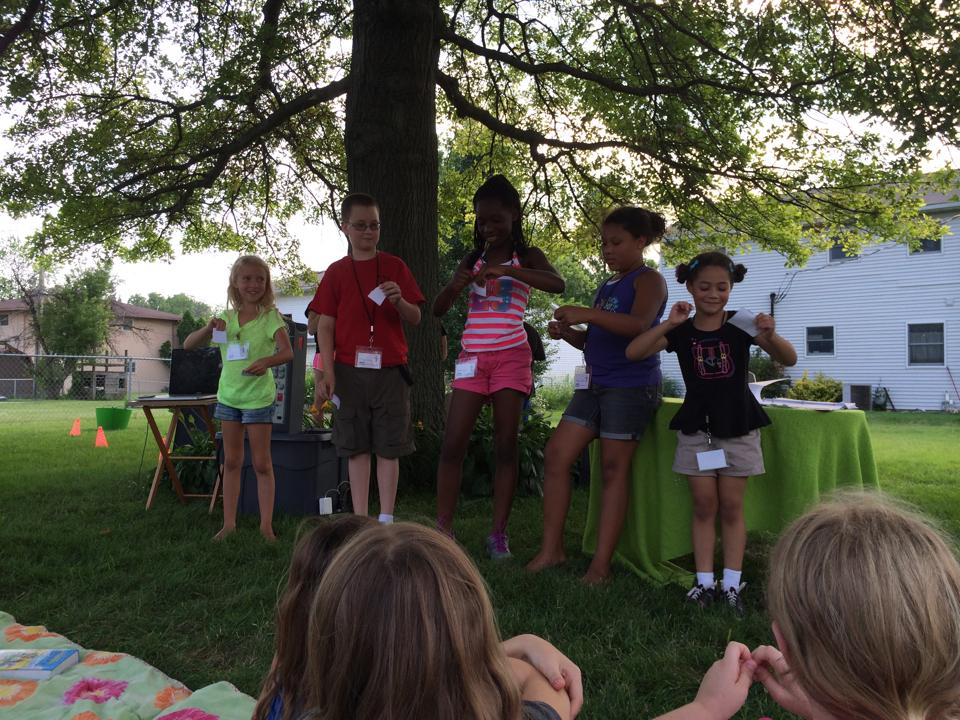 Be praying to serve as:
	- Project coordinator
	- Meal coordinator
	- Backyard Bible Club coordinator
	- Evening event leader
	- Music coordinator
	- Technology coordinator
	- Communications manager
	- Camping coordinator
Needs
Operation 5:16
Prayer for:
	- Location
	- Leaders
	- Daily topics/themes
	- Projects
	- God’s Will
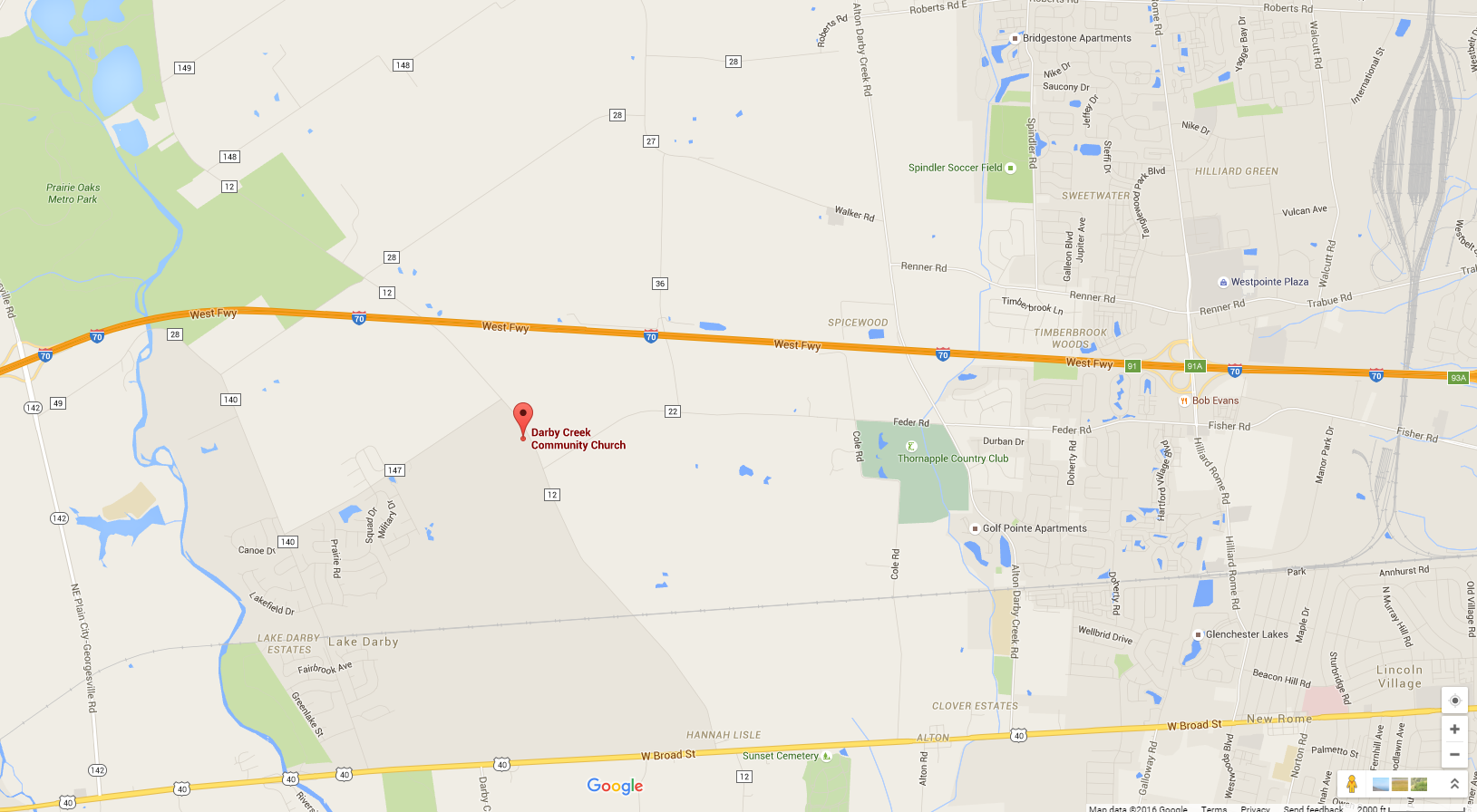 Also need a “House of Peace”
	- Two-car garage
	- Usable basement
	- Nice yard
	- Park nearby
Community…and House of Peace
Operation 5:16
Social Media
Find us on the web at:
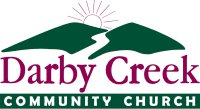 http://www.operation516.darbycreek.org
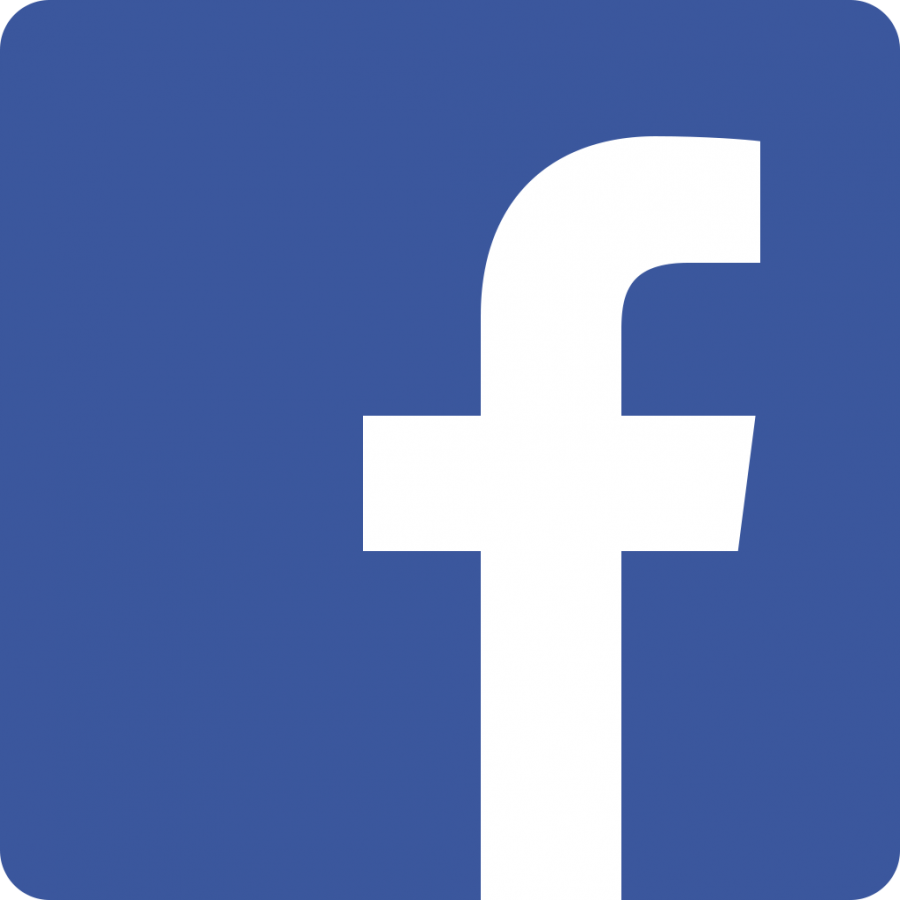 https://www.facebook.com/operation516
Operation 5:16
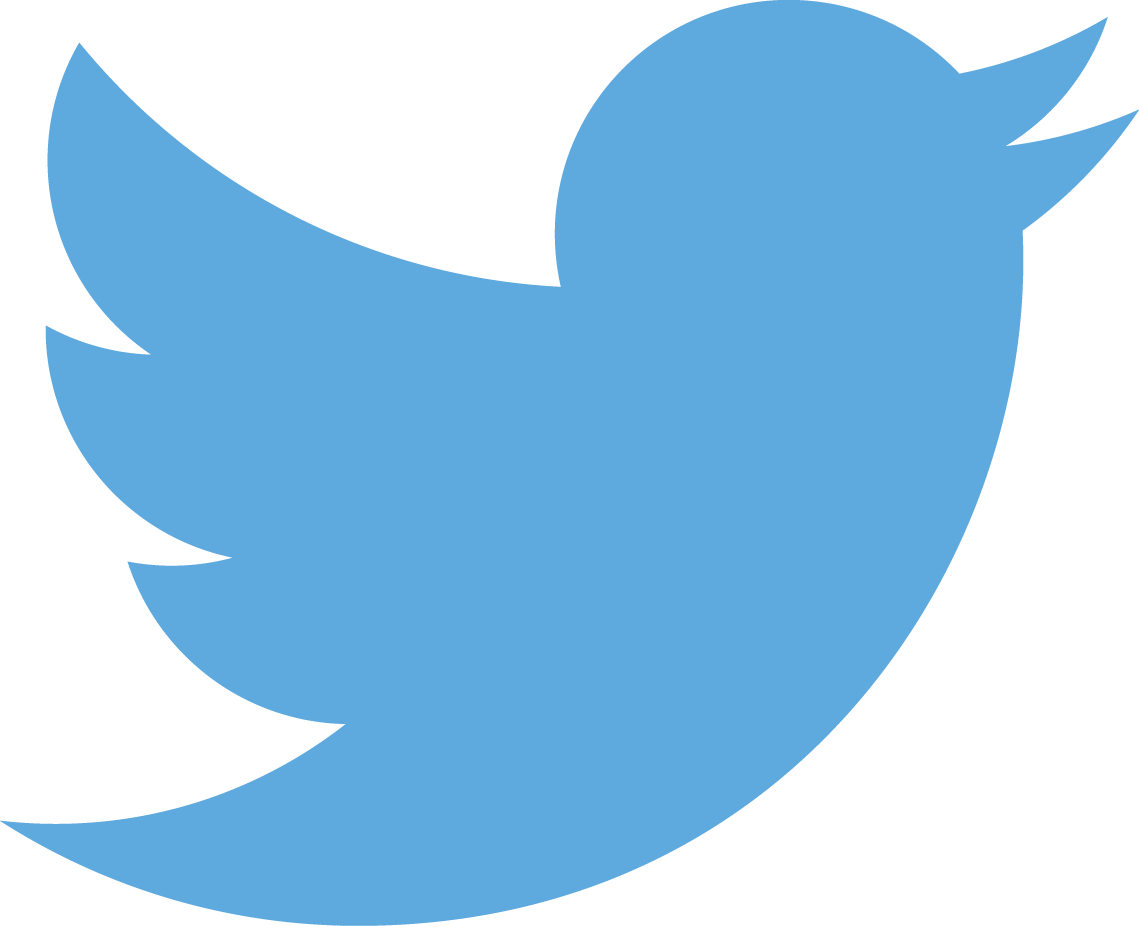 https://twitter.com/Operation516
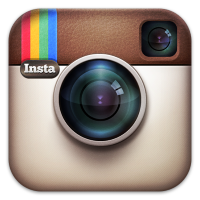 http://instagram.com/operation516
Bridging Events
March 18 Marriage Seminar
March 25 Good Friday Event
March 19 ? 26? Easter Egg Hunt
April 22 Prayer vigil
June 19 Operation 5:16	
July 4th weekend Picnic/ OP5:16 follow up
July 9-15 Life Training, NC
July-August Sunday Picnics
October 22? 29? Fall Festival
 November Craft Show?
Overview
[Speaker Notes: Supported by DCCC, but hosted at LRC
Free, licensed screening of Passion of the Christ with some additional touches
Easter Egg hunt rain or shine a la fall festival…will include canvassing, again, along with some prepackaging of gifts – need a coordinator and some staffers
Prayer vigil to be preceded with some prayer walks in communities near us
Nick slides
Follow up pic nic at op 5:16 host home for neighborhood
HS and college
Pic nics
Fall festival, we actually have a pretty good play book to blow the dust off and execute. Need a director for pre-event communication; recruiting helpers; coordinating collections; etc]
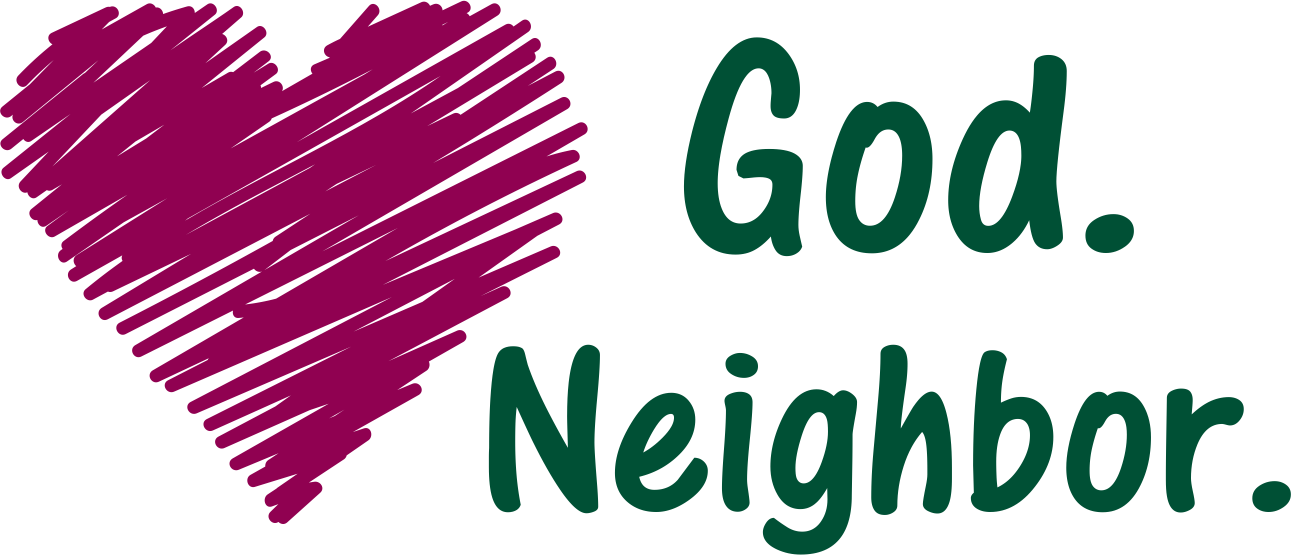 Bridging Events
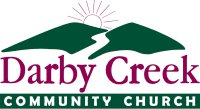